Varaktig förändring
Johan frisack
Datum
Introduktion
Detta material är framtaget av Ekan Management för Vi-projektet i mars 2022
Det är fritt att använda men vi är tacksamma om hänvisar till oss om du använder metoden i projekt utanför VI-projektet

Tänk på att:
För varje identifierad förändring behöver ni ta fram en handlingsplan. Skapa kopior i presentationen av bild X-X innan du börjar fylla i dem.
Var ärliga och uppriktiga i gruppen när ni gör handlingsplanen!
Datum
Arbetsprocess
Varaktig förändring
3
Vad har givit effekt och vad skall vi fortsätta med?
Varaktig förändring
4
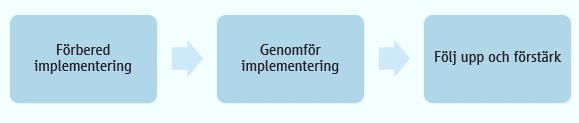 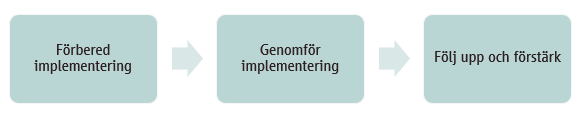 Varaktig förändring
5
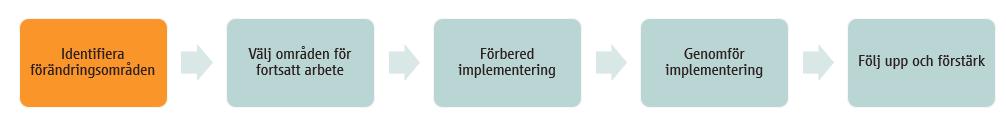 Vilka förändringar har ni gjort i ert arbetssätt där ni kan se tydliga positiva konsekvenser?
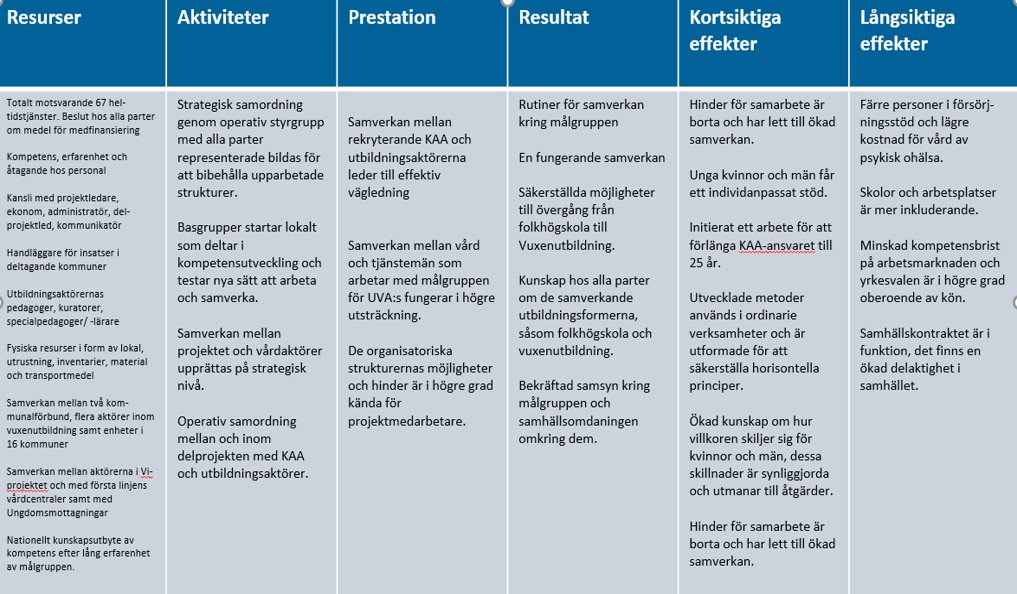 För hög abstraktionsnivå
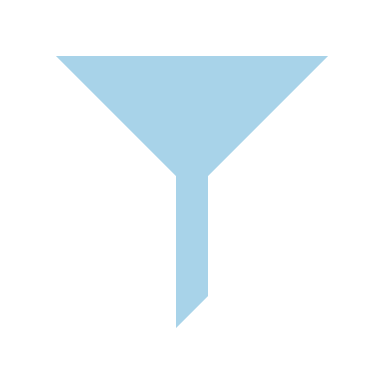 Genomför möten i ögonhöjd
Förändrat genomförande av möte
Ny mall för dokumentation
För konkret
Varaktig förändring
6
Sammanställning och bedömning av förändringar
Varaktig förändring
7
Handlingsplan för implementering och förändring
Varaktig förändring
8
Handlingsplan
Handlingsplanen har totalt 15 steg 
Den går igenom alla ”hårda” perspektiv som berör implementering/förändring som av forskning och erfarenhet behöver belysas under planering och genomförande.
De mjuka perspektiven – hur ni faktiskt kommunicerar kommer vi inte att beröra idag. 
Alla organisationer har också olika kulturella förutsättningar som spelar in i arbetet
Varaktig förändring
9
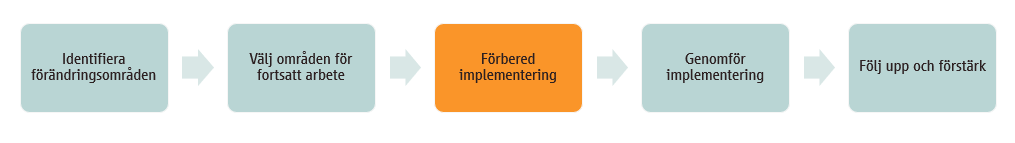 1. [Namn på förändringen]
Varför behövs förändringen?

Lorem ipsum dolor sit amet 

Lorem ipsum dolor sit amet, consectetur adipiscing elit. Aliquam in purus sit amet sem ullamcorper convallis et in nulla.

Koppling till projektets förväntade effekter

Förändringen kommer bidra till följande effektmål i projektet

XXX
XXX
XXX
Förväntade utmaningar vid implementering

Xxx
Xxx
Xxx


Behov av stöd

Xxx
Xxx
xxx
Vad innebär förändringen?

Lorem ipsum Ut consequat hendrerit feugiat. Nam cursdolor sit amet, consectetur adipiscing elit. Aliquam in purus sit amet sem ullamcorper convallis et in nulla. us egestas velit, in fermentum orci dapibus id. Etiam elementum feugiat dolor pulvinar rutrum. Nam et eros et enim pharetra aliquam. Maecenas hendrerit malesuada magna non blandit

Beskrivning av förändringen

Lorem ipsum dolor sit amet, consectetur adipiscing elit. Aliquam in purus sit amet sem ullamcorper convallis et in nulla. Ut consequat hendrerit feugiat. Nam cursus egestas velit, in fermentum orci dapibus id. Etiam elementum feugiat dolor pulvinar rutrum. Nam et eros et enim pharetra aliquam. Maecenas hendrerit malesuada magna non blandit

Lorem ipsum dolor sit amet, consectetur adipiscing elit. Aliquam in purus sit amet sem ullamcorper convallis et in nulla. Ut consequat hendrerit feugiat. Nam cursus egestas velit, in fermentum orci dapibus id. Etiam elementum feugiat dolor pulvinar rutrum. Nam et eros et enim pharetra aliquam. Maecenas hendrerit malesuada magna non blandit
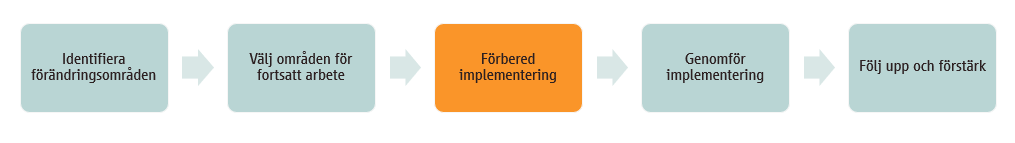 Nuläge och önskat läge
(NULÄGE)  Förändringen  (NYTT LÄGE)
Instruktioner:
Förändring handlar om att gå från ett läge till ett annat läge.
Beskriv ert nuläge och ert önskade nya läge i korthet.
Beskriv i presens hur ni arbetar nu och i det nya läget.
Nuläge
Nytt läge
Beskriv hur verksamheten förväntas arbeta efter förändringen är genomförd
Beskriv hur verksamheten arbetar/arbetade innan projektet
Varaktig förändring
11
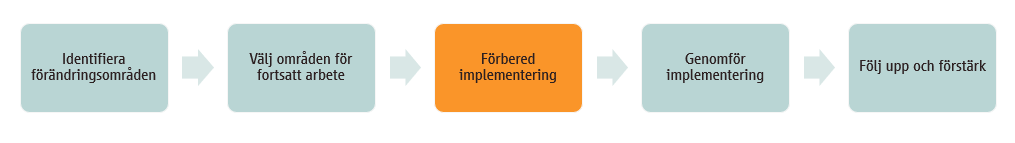 Nuläge och nytt läge
1
Hur nära det nya arbetssättet är vi idag?
Instruktioner:

Kartlägg hur nära det nya arbetssättet ni är idag. Försök ringa in en siffra som beskriver ert nuläge. Detta kan hjälpa er att prioritera i ert förändringsarbete längre fram.

Beskriv varför ni befinner er där ni befinner er idag.
0
1
2
3
4
5
Placera den röda ringen runt rätt siffra
Väldigt långt ifrån
Väldigt nära
2
Varför är vi där idag?
Beskriv hinder och förklaring till nuvarande arbetssätt.
Varaktig förändring
12
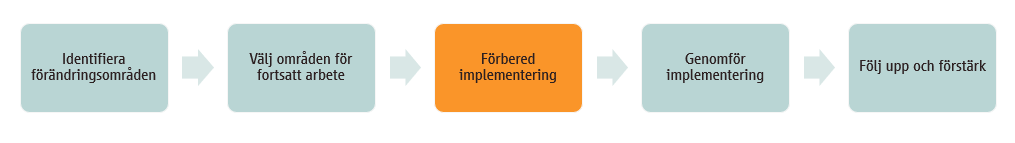 Ägarskap
3
Vem/vilka äger det nya arbetssättet?
Enhetschef Ärende
Instruktioner:

Kom fram till vem eller vilka som äger det nya arbetssättet hos er. 

Definiera vad ägarskapet innebär hos er.
4
Vad innebär ägarskapet av det nya arbetssättet?
Varaktig förändring
13
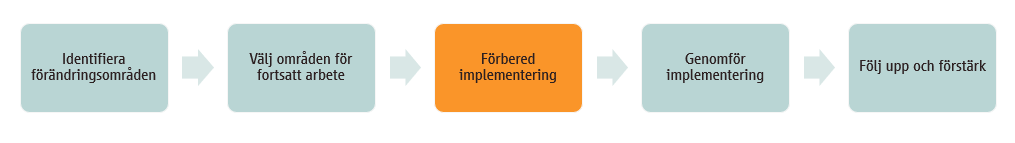 Leda och stödja
5
6
Instruktioner:

Kartlägg och ange fler aktörer som kommer att leda och stödja förändringen. Fyll i namn/roll/funktion och analysera om det handlar om att leda eller att stödja och hur aktiv aktören är i arbetet. Beskriv närmare hur respektive aktör kommer arbeta med att leda eller stödja.

Stanna upp här eftersom resultatet av punkt 4-6 kan innebära att arbete med förändringsområdet behöver lyftas till andra inom innan förändringsarbetet kan fortsätta.
Utöver ägaren av nytt arbetssätt – vilka kommer leda och stödja?
På vilket sätt kommer de leda eller stödja?
[Fyll i här]
Erik
Leda
[Fyll i här]
Erik
Eva
[Fyll i här]
[Fyll i namn]
Eva
Stödja
[Fyll i här]
[Fyll i namn]
Passivt
Aktivt
Varaktig förändring
14
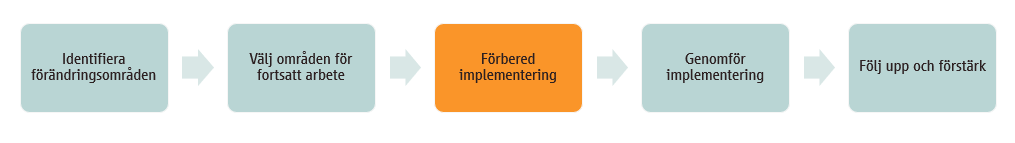 Målgrupper
7
Kartlägg hur olika målgrupper berörs av förändringen
Instruktioner:

Kartlägg vilka grupper som berörs av förändringen, hur de berörs och vilka konsekvenser förändringen innebär för målgruppen.

Målgrupperna kan till exempel vara individer, en befattning/funktion, en mindre grupp eller generiska målgrupper.
Varaktig förändring
15
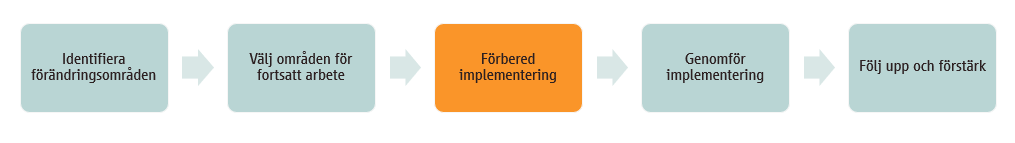 Målgrupper
8
Målgruppsanalys
Vision (Vet vad)
Motivation (Vill)
Kompetens + Resurser (Kan)
Plan 
(Vet hur och när)
Varaktig förändring
16
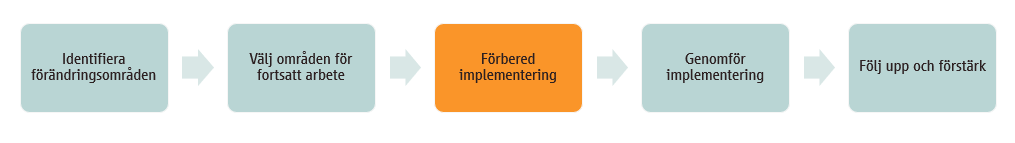 Åtgärdshantering organisation
Instruktioner:

Kartlägg vilka organisatoriska åtgärder som behöver vidtas för att tillämpa det nya arbetssättet.
9
För vem/vilka ändras roller, ansvar och uppgifter?
[Fyll i här]
Vad behöver göras?
[Fyll i här]
10
Finns tillräckligt med resurser 
och kompetenser?
[Fyll i här]
Vad behöver göras?
[Fyll i här]
Varaktig förändring
17
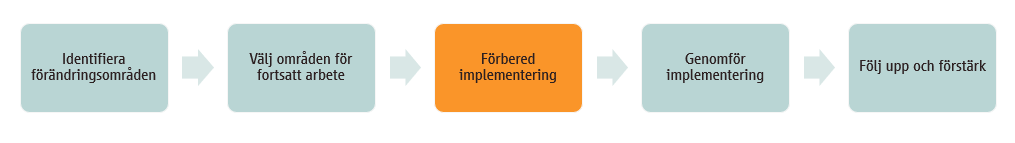 Åtgärdshantering
11
Vilka åtgärder behöver vidtas för att tillämpa nytt arbetssätt?
Instruktioner:

Kartlägg vilka övriga åtgärder som behöver vidtas för att tillämpa det nya arbetssättet

Exempelvis: 
Förändra system,
Förändra struktur
Förändra/fatta beslut,
Förändra styr- och stöddokument
Varaktig förändring
18
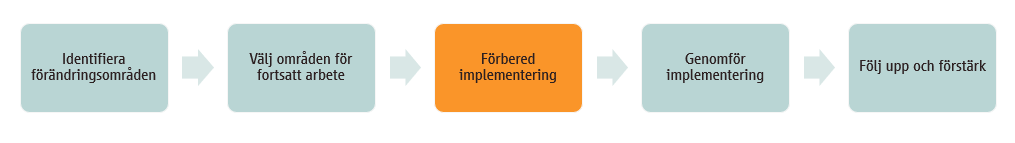 Planering och kommunikation
[Fyll i här]
12
Vilka pågående/kommande initiativ påverkas?
Instruktioner:

Punkt 12-14, kartlägg och beskriv.

Punkt 15: Diskutera och för in aktiviteter i en kommunikationsplan.
[Fyll i här]
13
Vid vilken tidpunkt bör nytt arbetssätt starta?
[Fyll i här]
14
Vad kan vi göra redan nu för att närma oss nytt arbetssätt?
Vad?
Målgrupp?
Hur?
15
Hur ska kommunikationen ske under förflyttningen?
När?
Från vem?
Varaktig förändring
19
implementering
Varaktig förändring
20
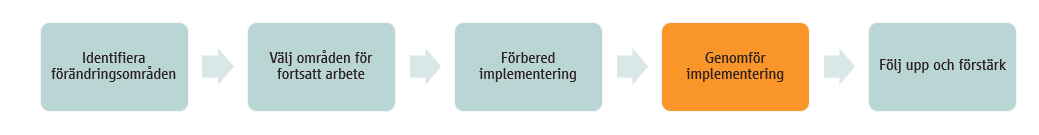 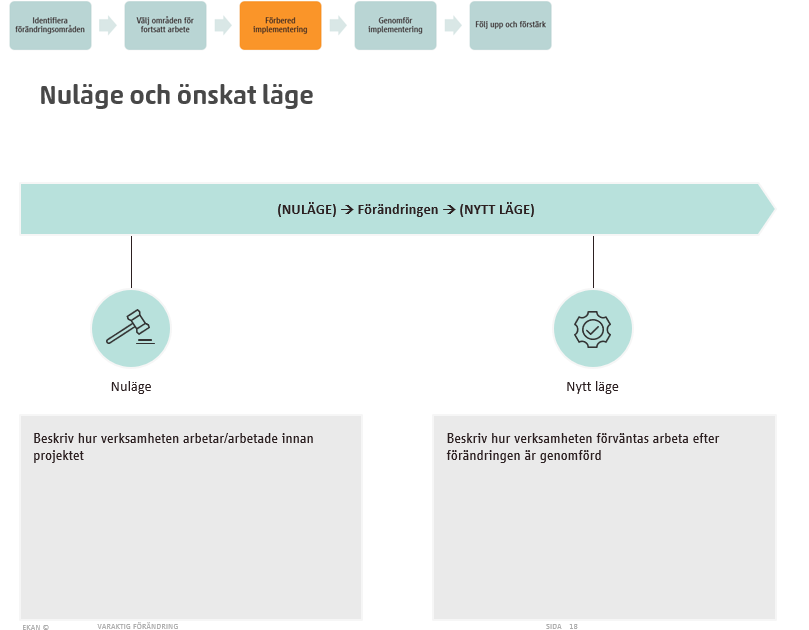 Utifrån handlingsplanen sätter ni samman en införandeplan för varje förändring ni vill genomföra
Handlingsplanen bör innehålla
Tidsplan
Aktiviteter
Uppföljning
Var noga med att hålla samman allt i ett projekt med flera förändringar för att inte förlora helheten
Ha återkommande avstämningar med identifierade ägare för att få acceptans och stöd vid svåra frågor
Mät och återkoppla resultat av implementeringen till målgruppen
Sätt ett slutdatum för implementeringen
Följ upp mot identifierat nuläge samt förväntade effekter
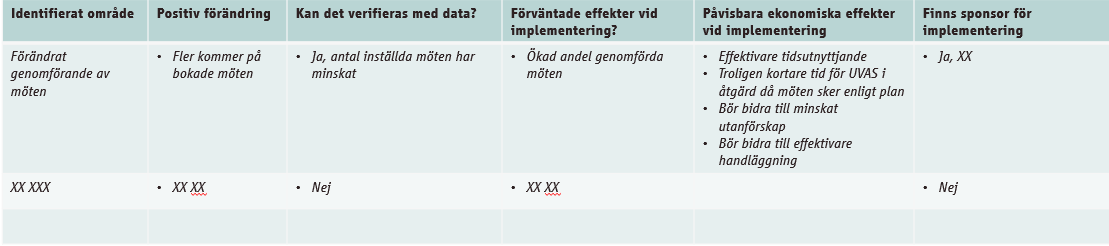 Varaktig förändring
21
Johan frisack
Johan.frisack@ekan.com
070-438 76 04